BrailleApp Introduciton
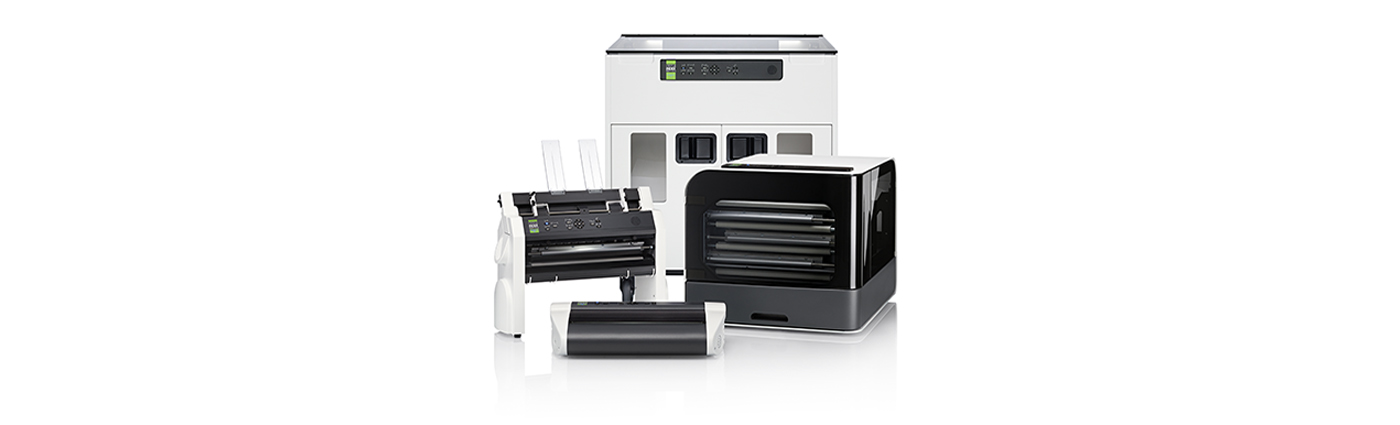 Braille printing made easy
www.indexbraille.com
18/06/2018
1
Start the BrailleApp
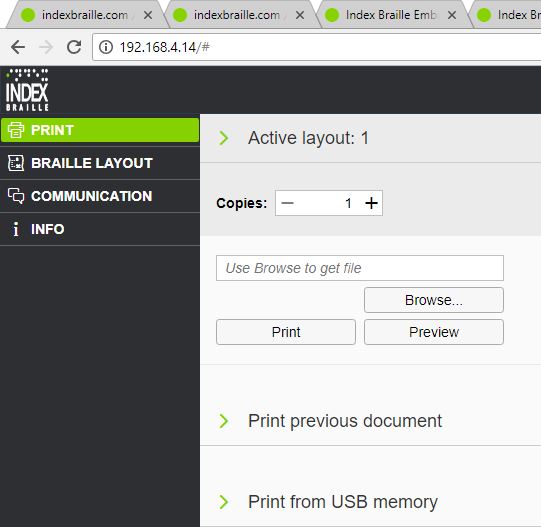 Get the IP address of your V5 printer
HELP+10 in voice feedback
HELP+1 print network information page
Open your favourite browser
Type the IP address in the browser
The BrailleApp home page is now presented
18/06/2018
2
Active layout
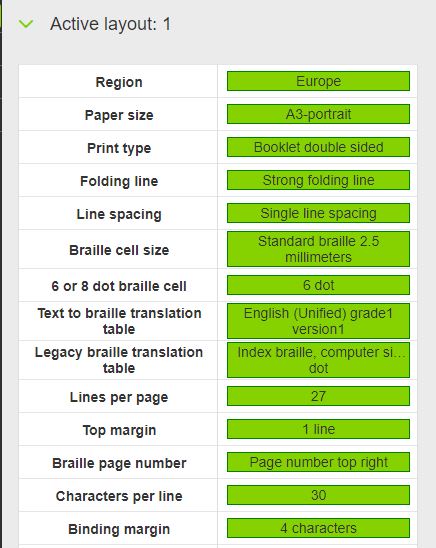 Click on your “Active Layout no#”
The text-to-braille translation, formatting and page numbering will follow the setting of Active Layout in your printer
Most important Active layout settings
Paper size
Print type
Text-to-braille translation-language and grade
Lines per page
Characters per line
Margins
Page number
18/06/2018
3
Browse for a file on you local computer
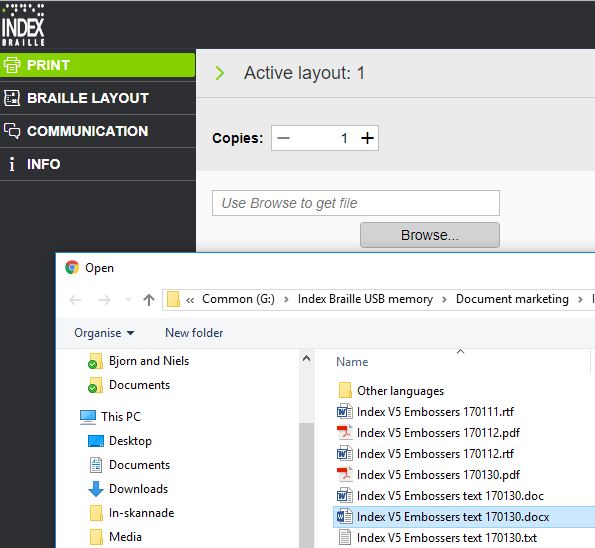 Browse to the file and select it
docx, doc, pdf are supportedand may be pre-viewed and edit
Docx is recommended
Supported without pre-view
Brf (braille file)
Ibe (Index Braille Embosser)
Ipf (Index Print Format) BrailleApp format
18/06/2018
4
BrailleApp file selected
When a file is selected it is presentedin the file window of the BrailleApp
Select function
Preview, edit, save and print 
Print directly without presenting the braille text on your device
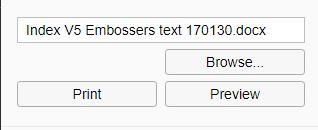 18/06/2018
5
Preview
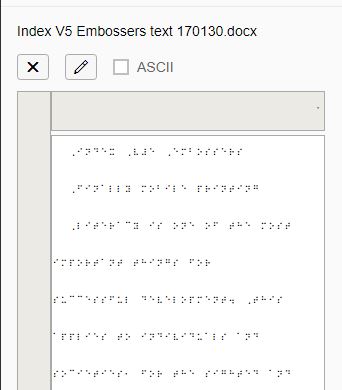 Translation and formatting will follow thesettings of the active layout setting
Presentation in ASCII (MIT Code) or Braille
You-See-Is-What-You-Get, braille pages, formatting, margins, page number
View and edit
Braille mode (six key entry)
ASCII mode, normal keyboard MIT
18/06/2018
6
Edit Braille
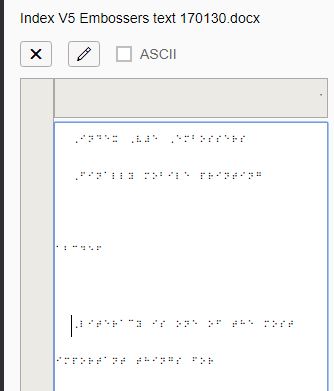 Press the “pen” icon, theblue frame indicates “open for edit”
Use six-key-entry to edit the translatedbraille text
Test: insert “abcdef “ with empty lines beforeand after
18/06/2018
7
Edit Braille in ASCII
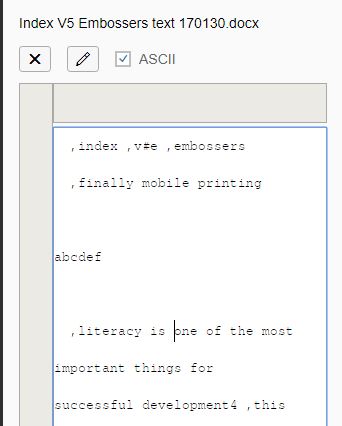 Mark the ASCII checkbox
The braille document is now presentedas ASCII
The braille character is presented withcorresponding MIT ASCII character.
Edit the text as usual, using mouse, arrows,backspace, delete and corresponding MIT characters
18/06/2018
8
Print Braille document
Press “Print” 
Print the document as presentedin the preview window
Select number of copies
Select from page to page
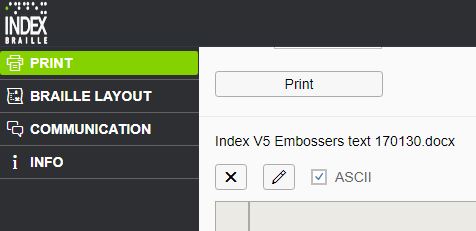 18/06/2018
9
Braille printing made easy
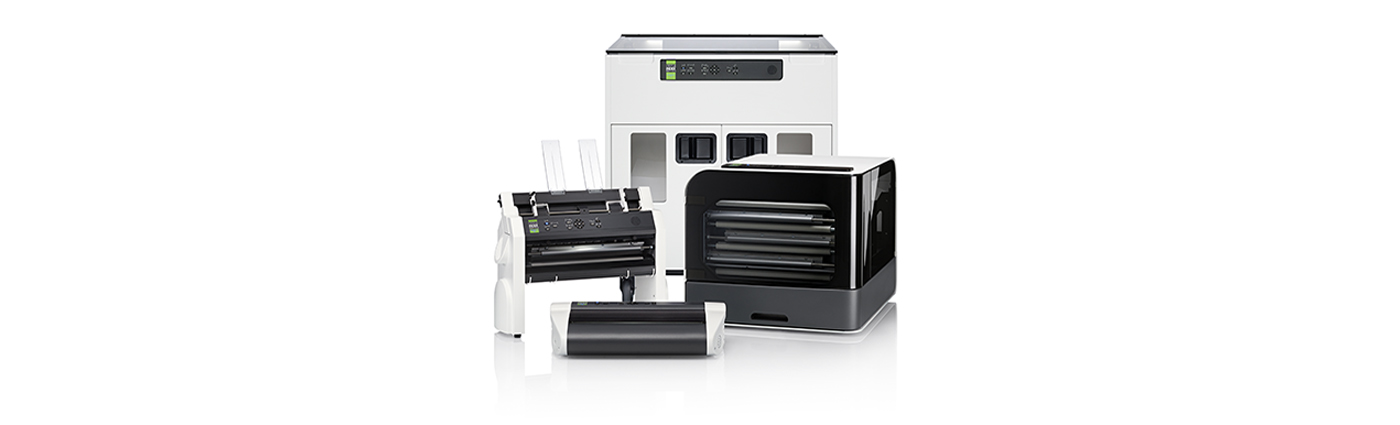 Your first Braille document with the BrailleAppin now printed.
The BrailleApp is available in all Index V5printers.
New firmware releases is available free of charge and includes:
New BrailleApp functions
More Liblouise text-to-braille translation 
Bug fixes
18/06/2018
10